Florida Industrial Security Working Group 
January 2016 Conference
THANK YOU
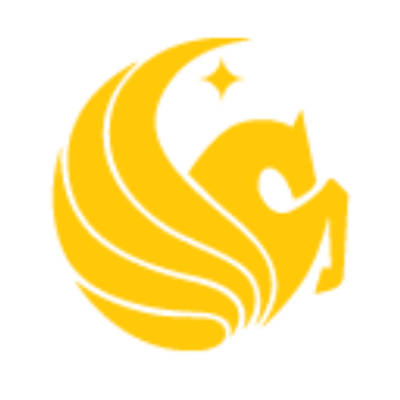 UCF
Dela Williams
THANK YOU
Rob Gerardi
Dela Williams (NCMS)
Brooke Mooney (NCMS, Treasurer)
Camille Barie
NCMS Volunteers
THANK YOU
Reminders
Next FISWG
March 2016
TBD
Request CEU Credits
Stephen.abounader@lmco.com
Accomplishments
Sponsored 21 events since 2008
23,400 
hours of training